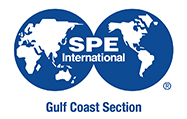 Best Practices – Resume/CV & Cover Letters
Speaker – David Woody
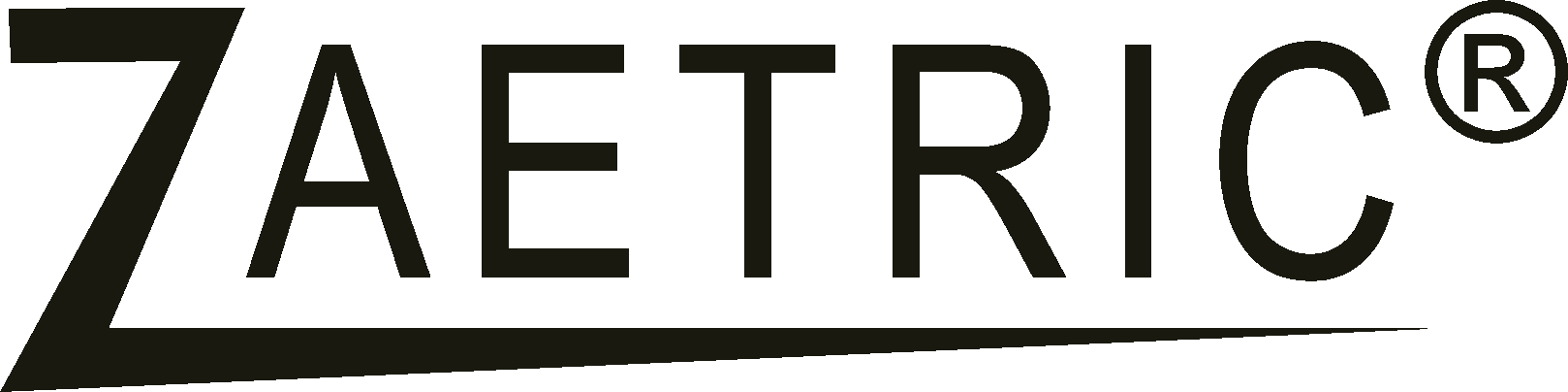 Topics
Hiring Companies & Managers
Networking
Resume/CV &  Cover Letters Purpose
Resume/CV Types 
Resume/CV Structure
Cover Letter Structure
Interview/Follow-up
Questions & Resume Review
Hiring Companies & Managers
Today’s economy – more with less
Organizations are flatter
What can you do for me today?
Plug and play skills increases hiring chance
At Will Employment – termination without reason
Small businesses hire 95%
Networking
Face to face works best
Avoid blind letters
Trade / industry events
Volunteer
LinkedIn 
Talking with strangers - child in house window holding toy airplane and tennis racket
Resume/CV &  Cover Letters Purpose
Sole purpose is to get interview
Sell skill set
Avoid life story
Match skill set to job requirements
Brevity
Resume/CV Types
Chronological vs  competency
Examples
Competency - puts relevant facts / skills in forefront
Chronological - hiring manager determines competencies
Resume/CV Structure
Profile / summary – brief
Get non-friend / family member to help develop competencies
Competencies - use action verbs
Competencies list - tailor for job 
Avoid acronyms & jargon
Positions held
Education – secondary to experience
Contact info in footer
Cover Letter Structure
Develop if requested – no exception
Avoid canned wording
Job applied for and how you heard
Tie qualifications to job – briefly
Verbosity is not your friend
Blind letters / cold calls
Interview/Follow-up
Research company and interviewer
Assess interviewer 
Firm hand shake & eye contact
Understand before trying to be understood
Link skills to job requirement
Team player
What you can do for employer – not vice versa
Have references ready
Send thank you note immediately – hand written
Closing, Questions & Resume Review
Use competency resume – It Works!
What can you do for me today?
Listen
Sell your skill set 
Competency-based - Internet
Questions?
Resume review
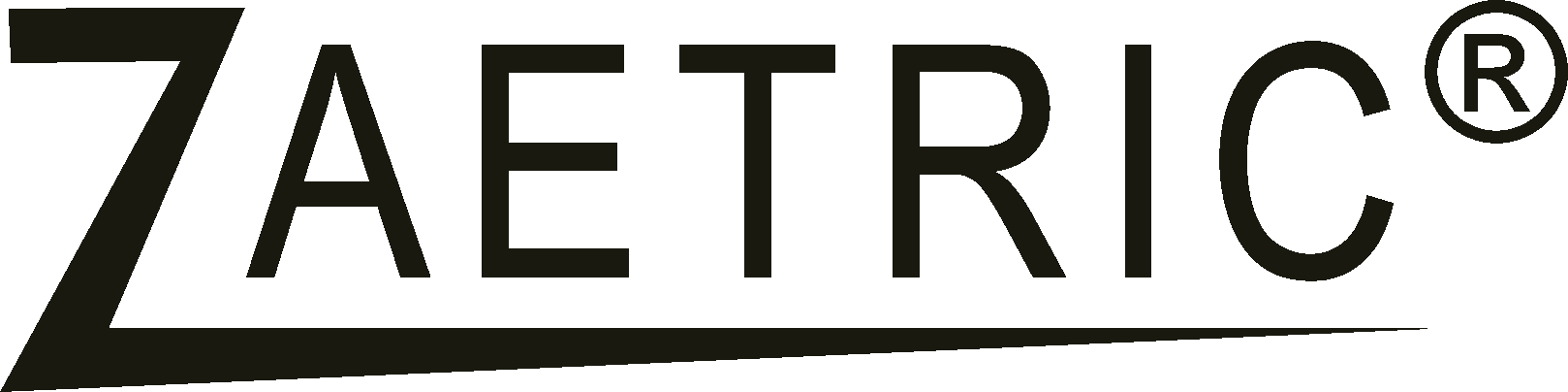